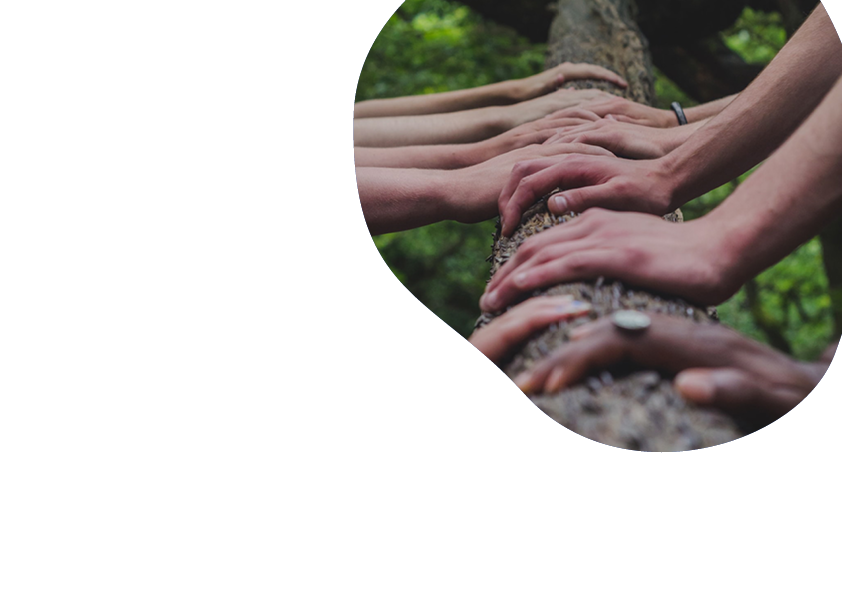 Ma Petite 
Planète
Tout ce qu’il faut savoir pour rejoindre la Ligue RSB For Change
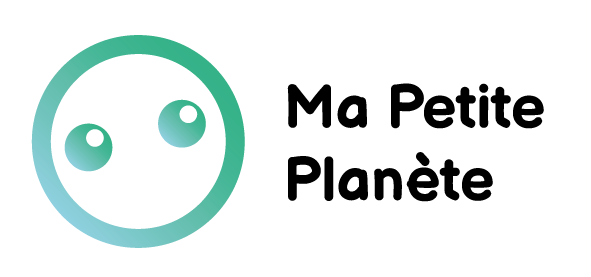 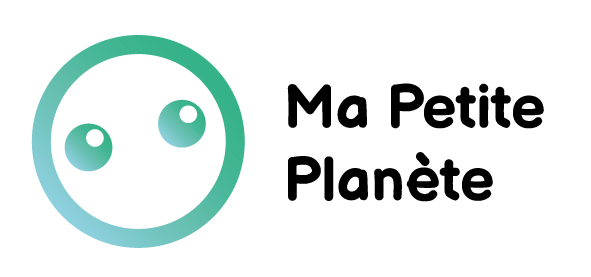 Ma Petite Planète
1
Le pitch

Ma Petite Planète (MPP pour les intimes) est un challenge écolo par équipes proposant des défis écologiques à réaliser entre amis, collègues, famille (et même camarades de classes) pendant 3 semaines.
2
La prochaine édition

Une nouvelle édition de MPP va démarrer le Lundi 31 Mai jusqu’au Lundi 21 juin.C’est durant cette période que les participants sont amenés à réaliser des défis écolos.
3
MPP x RSB

Une ligue a été créée pour que les étudiants/alumnis de RSB qui le souhaitent puissent participer.Toutes les infos utiles se trouvent ci-dessous.
Les défis
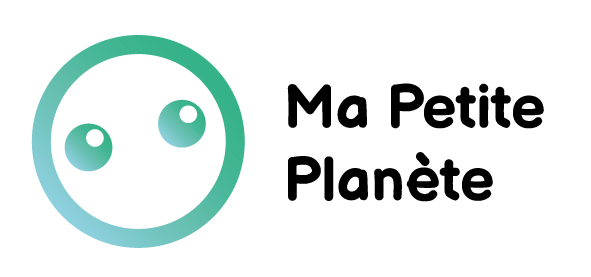 aperçu
Ca ressemble à ça
Ou ça
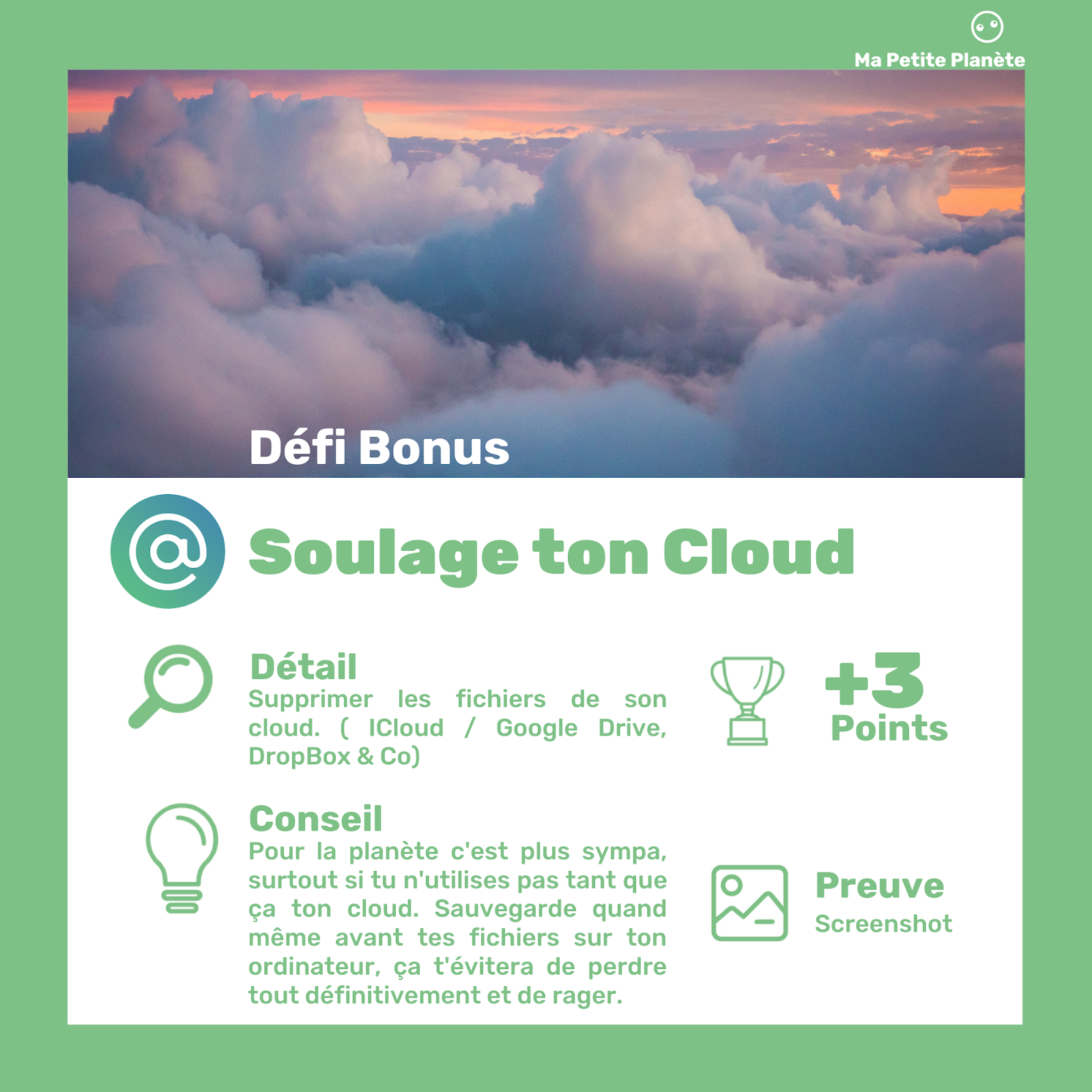 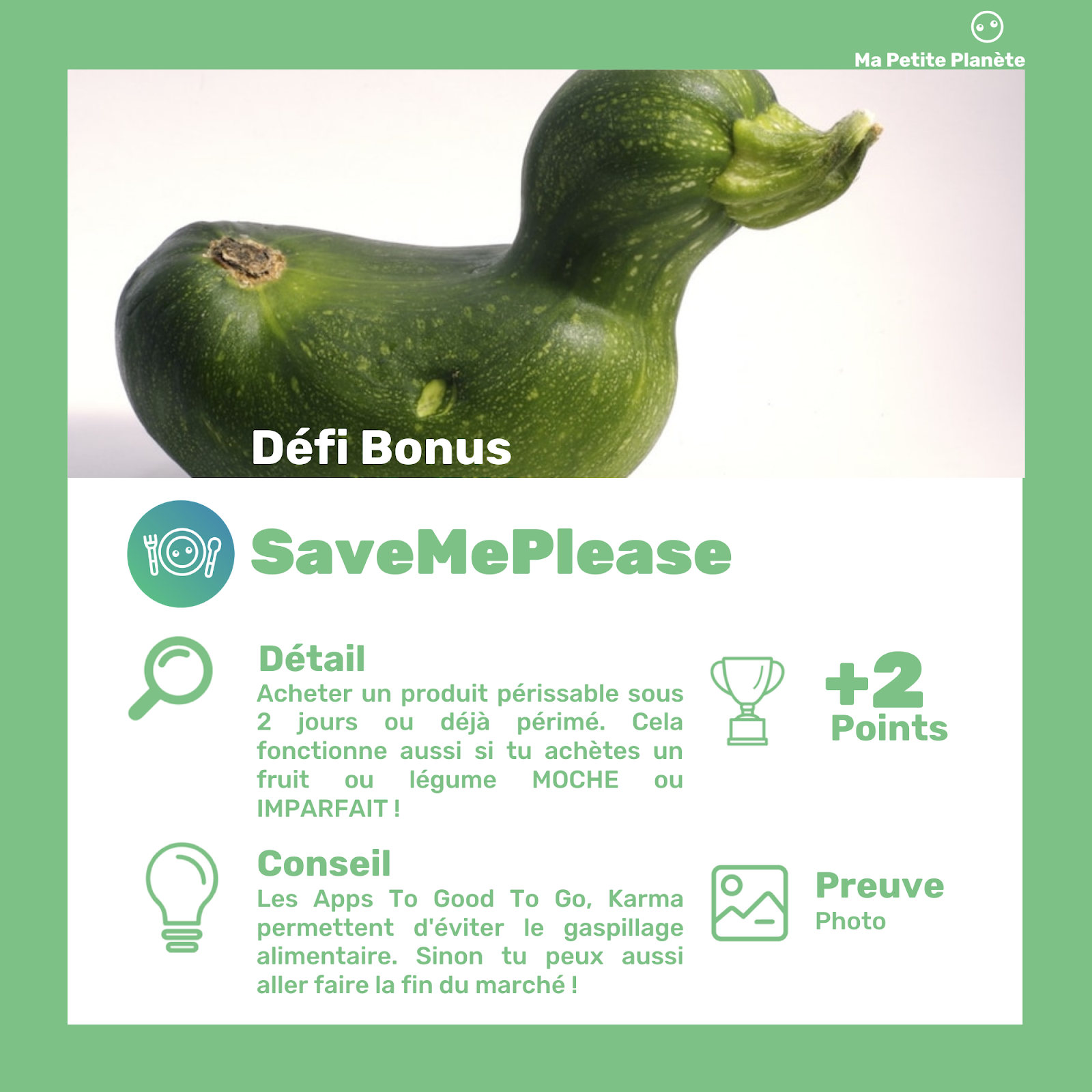 L’app MPP
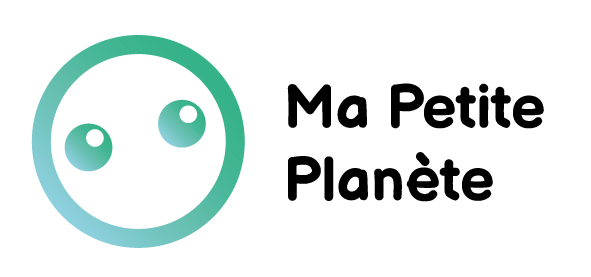 aperçu
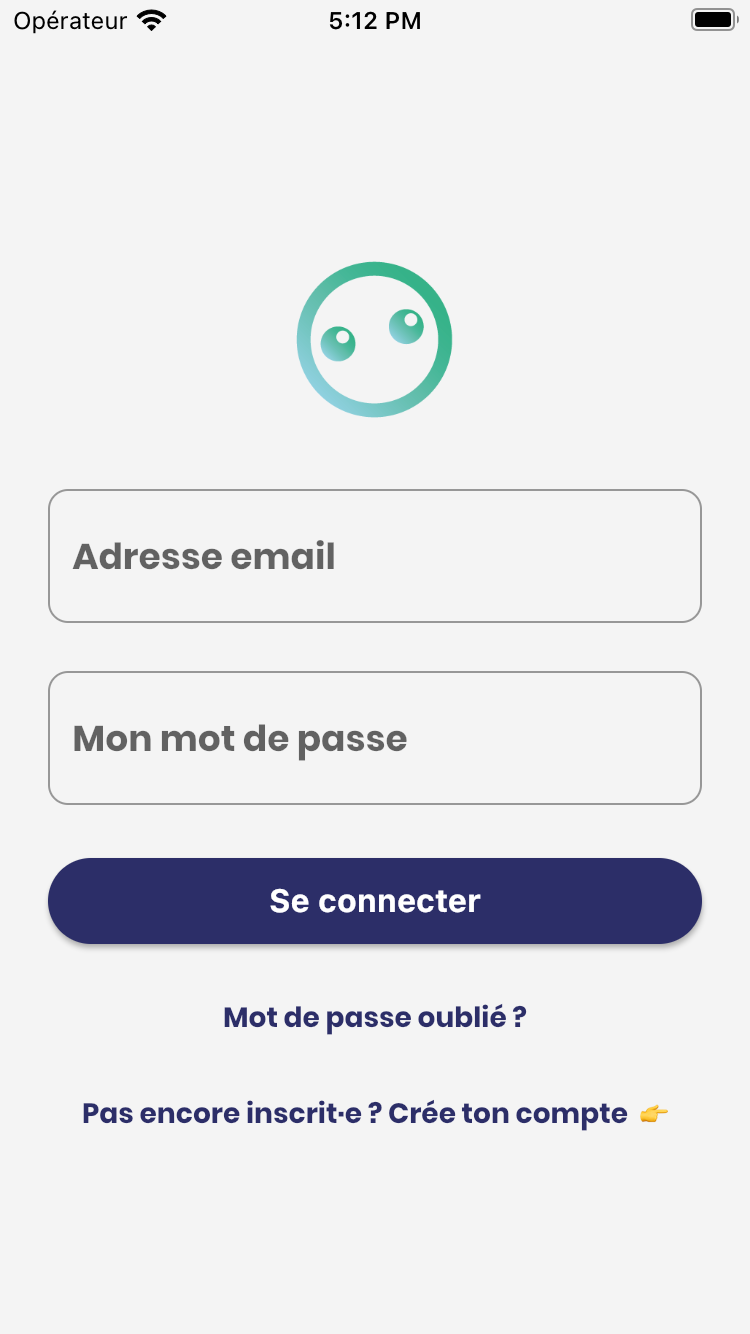 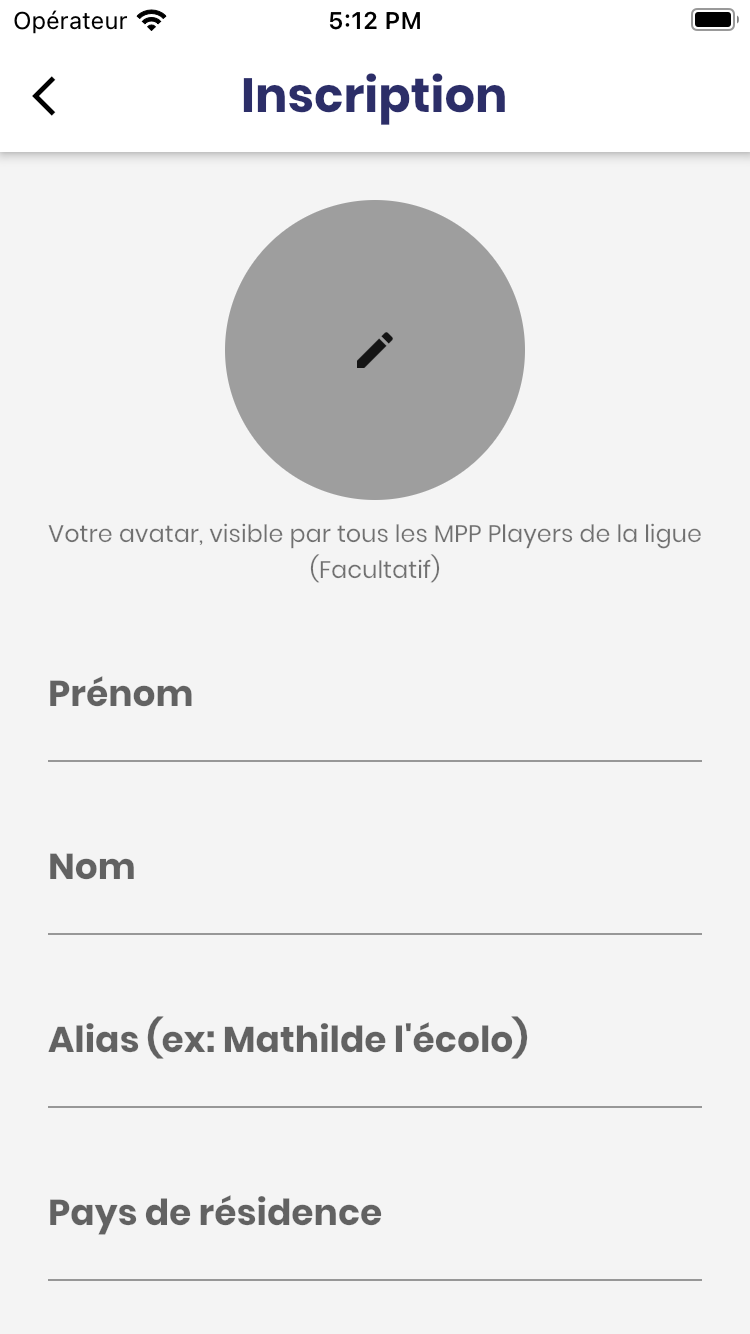 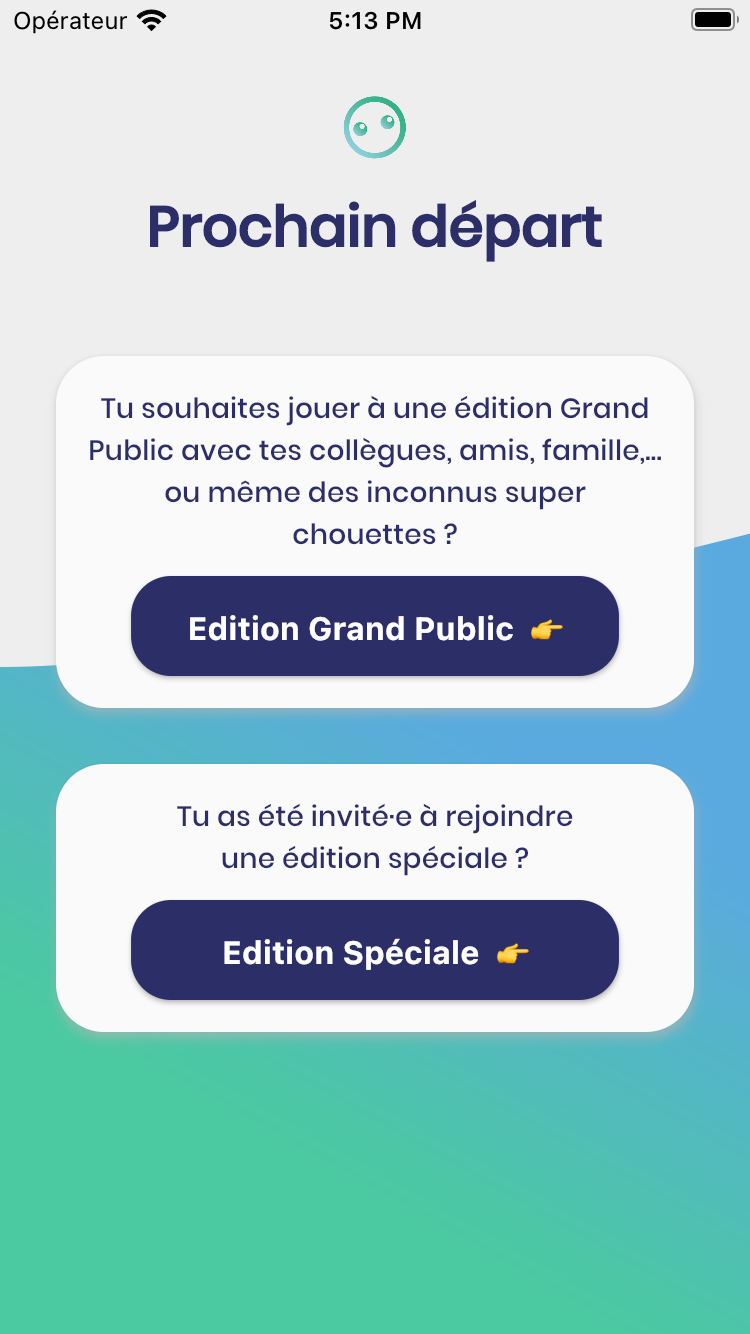 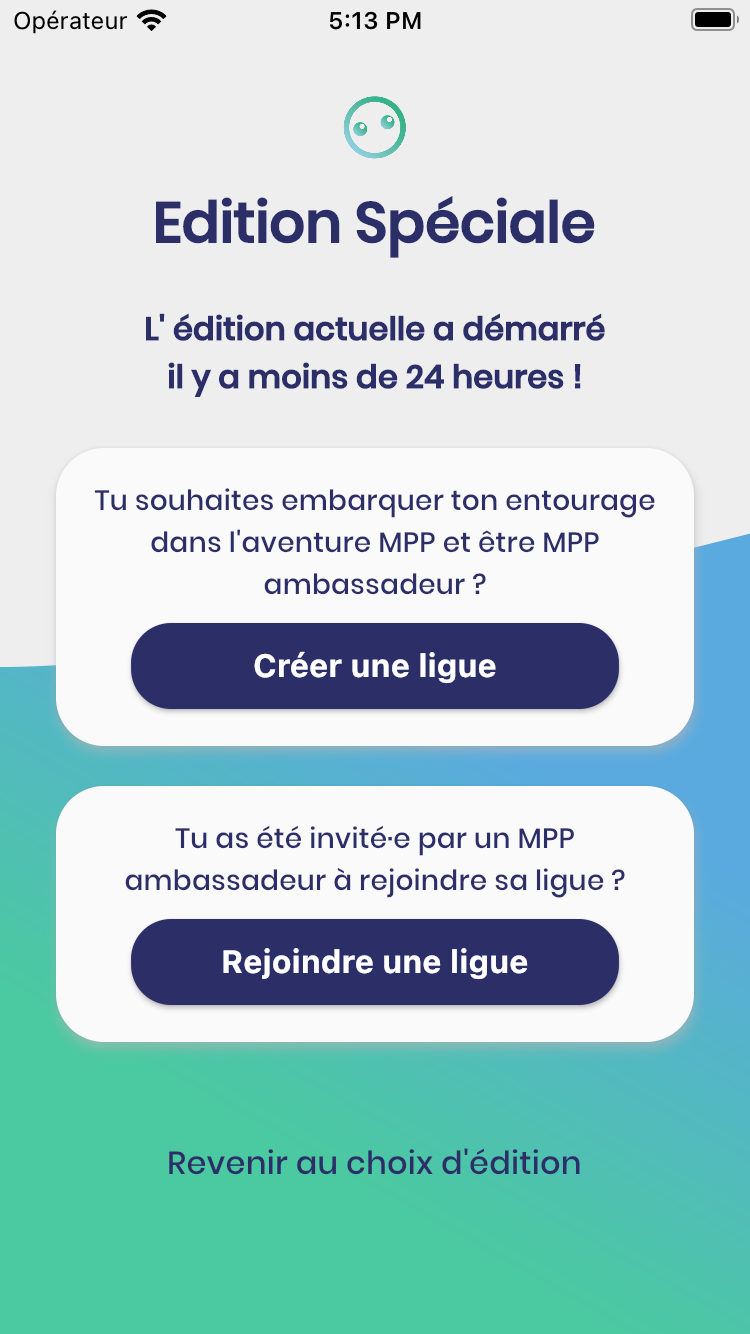 Le code à rentrer pour rejoindre la ligue RSB est le suivant: EM9GS
Une fois que tu auras rejoint la Ligue « RSB For Change », tu pourras intégrer l’équipe de ton choix (« Team Greta » ou « Team Hulot »).
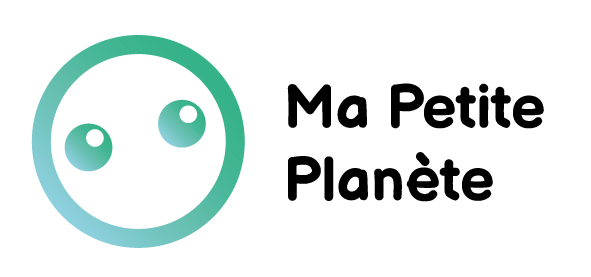 Les prochaines étapes
d’ici le top départ
Télécharger l’app Ma Petite Planète - notre code de ligue est le : EM9GS

Lire une fois la liste de tous les défis ! 

Se positionner dans l’une des 2 Teams (Team Great ou Team Hulot)

Prendre contact avec Anastasia Dereppe pour qu’elle t’intègre aux discussions sur ce jeu

Prendre du plaisir avec d’autres étudiants et/ou alumnis de RSB 